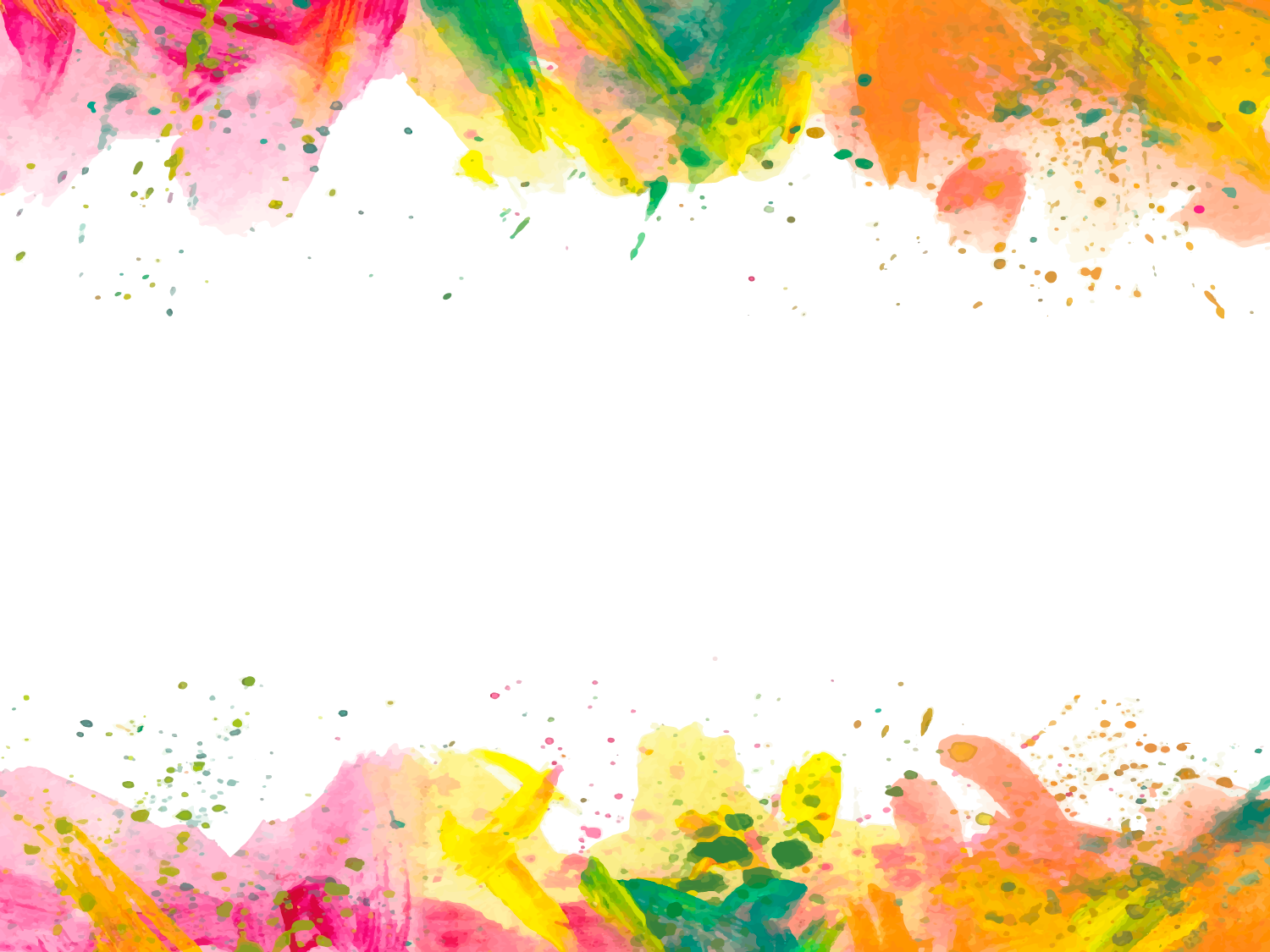 Комитет общего и профессионального образования Ленинградской области
АЛГОРИТМ  ПОЛУЧЕНИЯ  
НА  ТЕРРИТОРИИ ЛЕНИНГРАДСКОЙ ОБЛАСТИ ПОЛНОЙ (ЧАСТИЧНОЙ) КОМПЕНСАЦИИ  СТОИМОСТИ  ПУТЕВОК РАБОТАЮЩИМ  ГРАЖДАНАМ  
В  ОРГАНИЗАЦИИ ОТДЫХА  ДЕТЕЙ  И  ИХ  ОЗДОРОВЛЕНИЯ  
СЕЗОННОГО ДЕЙСТВИЯ  И  КРУГЛОГОДИЧНОГО  ДЕЙСТВИЯ, 
САНАТОРНО-ОЗДОРОВИТЕЛЬНЫЕ  ЛАГЕРЯ КРУГЛОГОДИЧНОГО ДЕЙСТВИЯ  И  САНАТОРИИ  ДЛЯ ДЕТЕЙ В 2024 ГОДУ
www.edu.lenobl.ru
Обращаем Ваше внимание
прием документов на выплату компенсации стоимости путевок на текущий год осуществляется только до 15 декабря 2024 года 
через филиалы МФЦ Ленинградской области
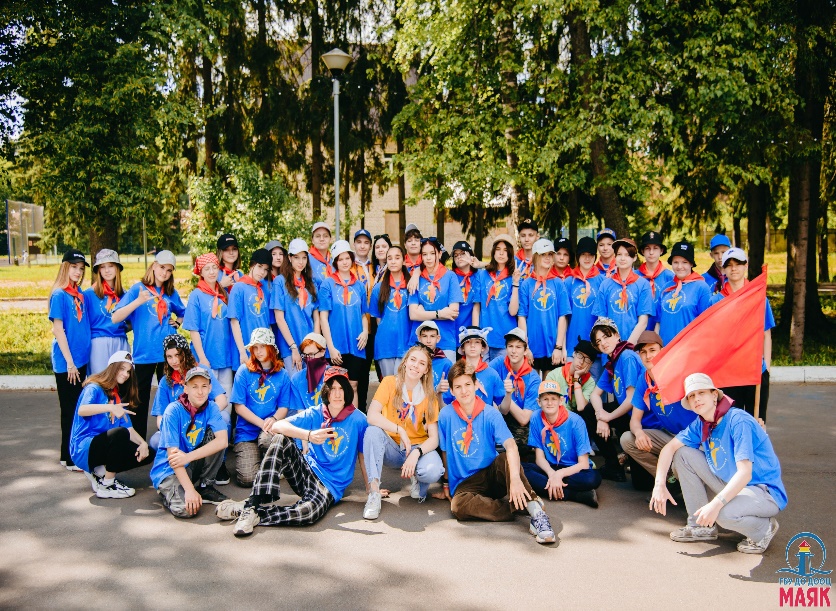 Компенсация предоставляется работающим гражданам РФ (а также индивидуальным предпринимателям), чьи дети зарегистрированы на территории Ленинградской области. 

Все документы должны быть оформлены на работающего родителя (законного представителя).
Условия выплаты компенсации:
         Право на частичную компенсацию стоимости путевок в организации отдыха детей и их оздоровления сезонного действия и круглогодичного действия, санаторно-оздоровительные лагеря круглогодичного действия и санатории для детей, расположенные на территории Российской Федерации, имеют работающие родители (законные представители) детей, зарегистрированных на территории Ленинградской области (в том числе детей, находящихся под опекой (попечительством), в приемных семьях:
         детей в возрасте от 6 до 17 лет (включительно) отдыхающих в организациях отдыха детей и их оздоровления сезонного действия и круглогодичного действия, со сроком пребывания до 21 дня;
         детей от 4 до 17 лет (включительно), отдыхающих в санаторно- оздоровительных лагерях круглогодичного действия  и детских санаториях со сроком  пребывания 24 дня, в период с февраля по май и с сентября по декабрь.
Права родителей не ограничены в количестве приобретенных путевок.
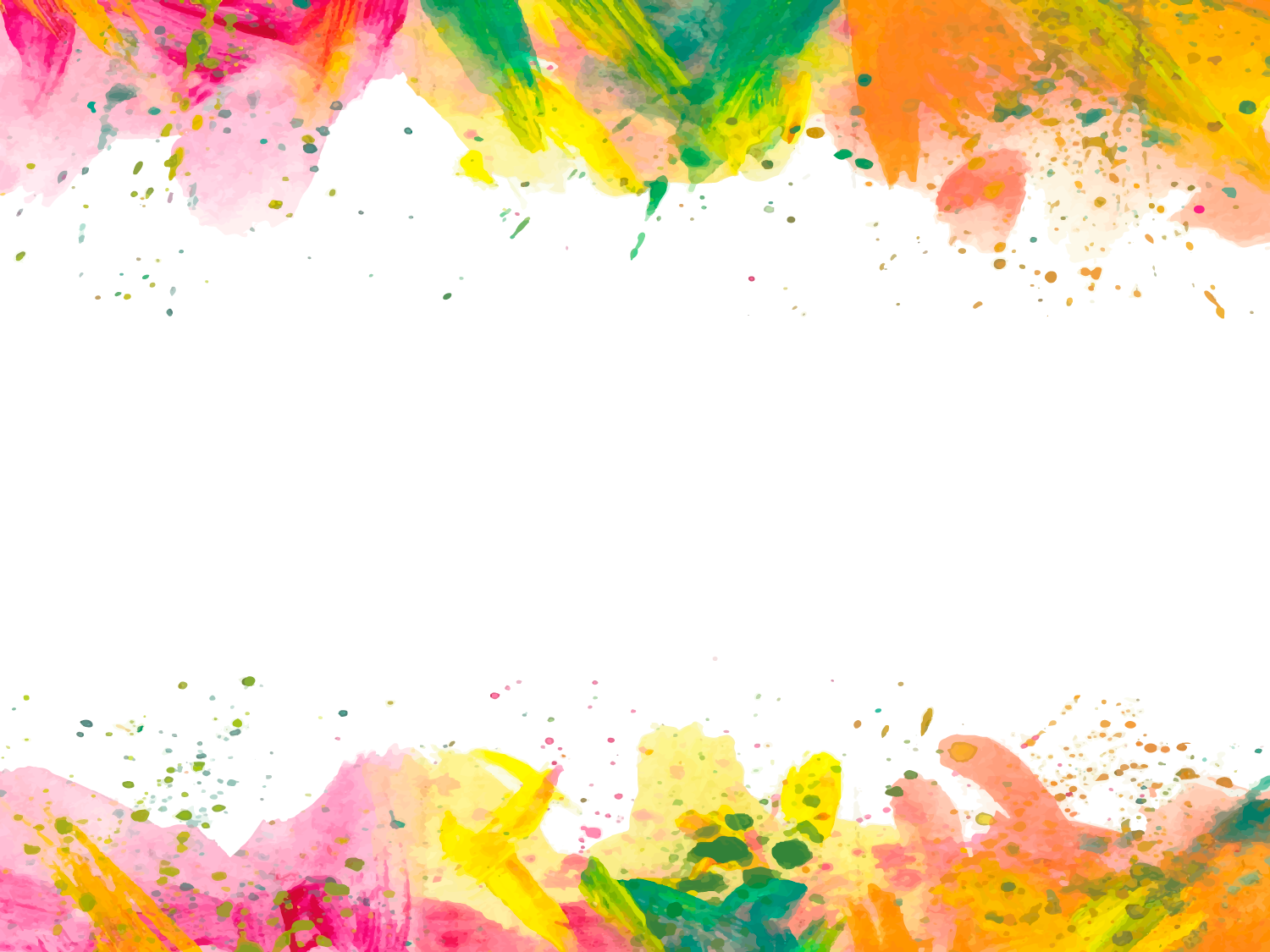 Расчетная стоимость путевки в организации отдыха детей и их оздоровления сезонного действия и круглогодичного действия составляет
 25 700,00 руб. за 21 день.

        Частичная оплата стоимости путевки в организации отдыха детей и их оздоровления за счет средств областного бюджета для работающих граждан составляет  70%  от   расчетной  стоимости  путевки.

                 Пример: 25 700,00 руб.  х 70% : 21 день = 856,67 руб. (в сутки)
         856,67 х 21(кол-во дней) = 17 990,00 руб. (сумма компенсации за 21 день)
	
         Если стоимость путевки ниже расчетной стоимости путевки, размер компенсации составит 70% от фактической стоимости путевки.

Пример: 15 000,00 руб. (факт. стоимость путевки за 21 день ) 
х 70% = 10 500,00 руб. (сумма компенсации)

       
       В санаторно-оздоровительных лагерях круглогодичного действия  и детских санаториях со сроком пребывания 24 дня, в период с февраля по май и с сентября по декабрь текущего года, предоставляется компенсация стоимости путевки 70% от расчетной стоимости 28 080,00 руб.  

               Пример: 28 080,00 руб. х 70% = 19 656,00 руб. (сумма компенсации)
Компенсация стоимости путевки в размере 100% от расчетной стоимости путевки       (т.е. 25 700,00 руб. за 21 день) предоставляется:

приемным родителям, опекунам, попечителям;
детям участников СВО следующих категорий:

1. детям военнослужащих, принимающих участие в специальной военной операции на территориях Донецкой Народной Республики, Луганской Народной Республики, Запорожской области, Херсонской области и Украины (далее – СВО) в составе именных подразделений Ленинградской области;
2. детям граждан Российской Федерации, призванных на военную службу по частичной мобилизации в Вооруженные Силы Российской Федерации (далее – ВС РФ), на момент призыва проживающих на территории Ленинградской области;
3. детям граждан Российской Федерации, добровольно поступивших на военную службу в ВС РФ для участия в СВО, на момент заключения контракта проживающих на территории Ленинградской области;
4. детям, являющихся пасынками и падчерицами военнослужащих, принимающих участие в СВО в составе именных подразделений Ленинградской области, граждан Российской Федерации, призванных на военную службу по частичной мобилизации в ВС РФ, на момент призыва проживающих на территории Ленинградской области, граждан Российской Федерации, добровольно поступивших на военную службу в ВС РФ для участия в СВО, на момент заключения контракта проживающих на территории Ленинградской области;
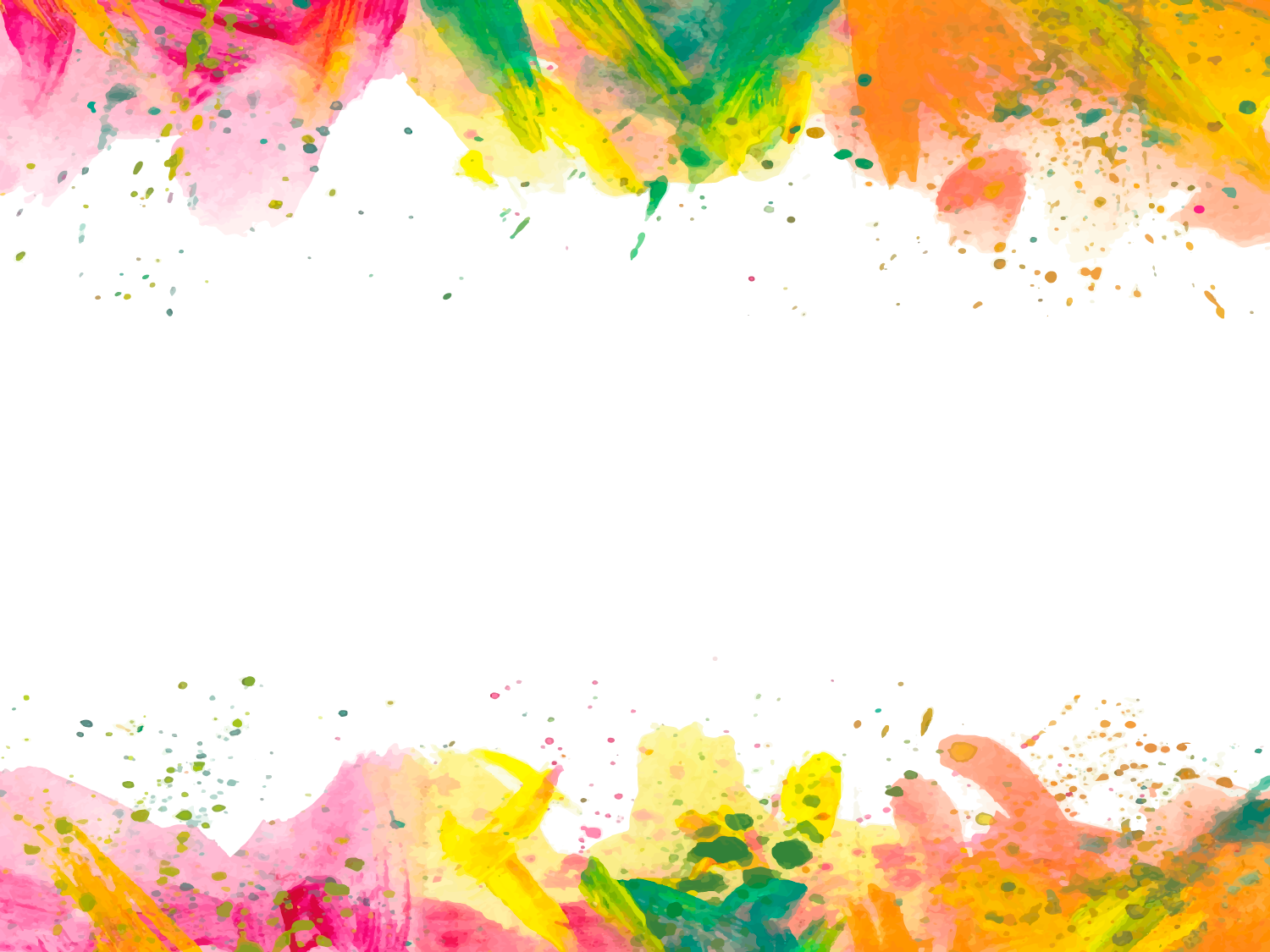 5. детям военнослужащих (граждан), указанных в пунктах 1-4, погибших (умерших) в связи с выполнением задач в ходе СВО в составе именных подразделений Ленинградской области, призванных на военную службу по частичной мобилизации в ВС РФ, на момент призыва проживающих на территории Ленинградской области, добровольно поступивших на военную службу в ВС РФ для участия в СВО, на момент заключения контракта проживавших на территории Ленинградской области.
Пример: 25 700,00 руб. : 21 (кол-во дней) = 1 223,81 руб. (в сутки)
Детям граждан, участников СВО компенсация предоставляется при подтверждении наличия условий в соответствии с  постановлением Правительства Ленинградской области  от 28 июня 2023 года № 440 «Об установлении на территории Ленинградской области дополнительных мер социальной поддержки в сфере образования, воспитания, отдыха и оздоровления детей и о признании утратившими силу отдельных постановлений Правительства Ленинградской области».
Схема получения частичной компенсации стоимости путевки  
в 2024 году
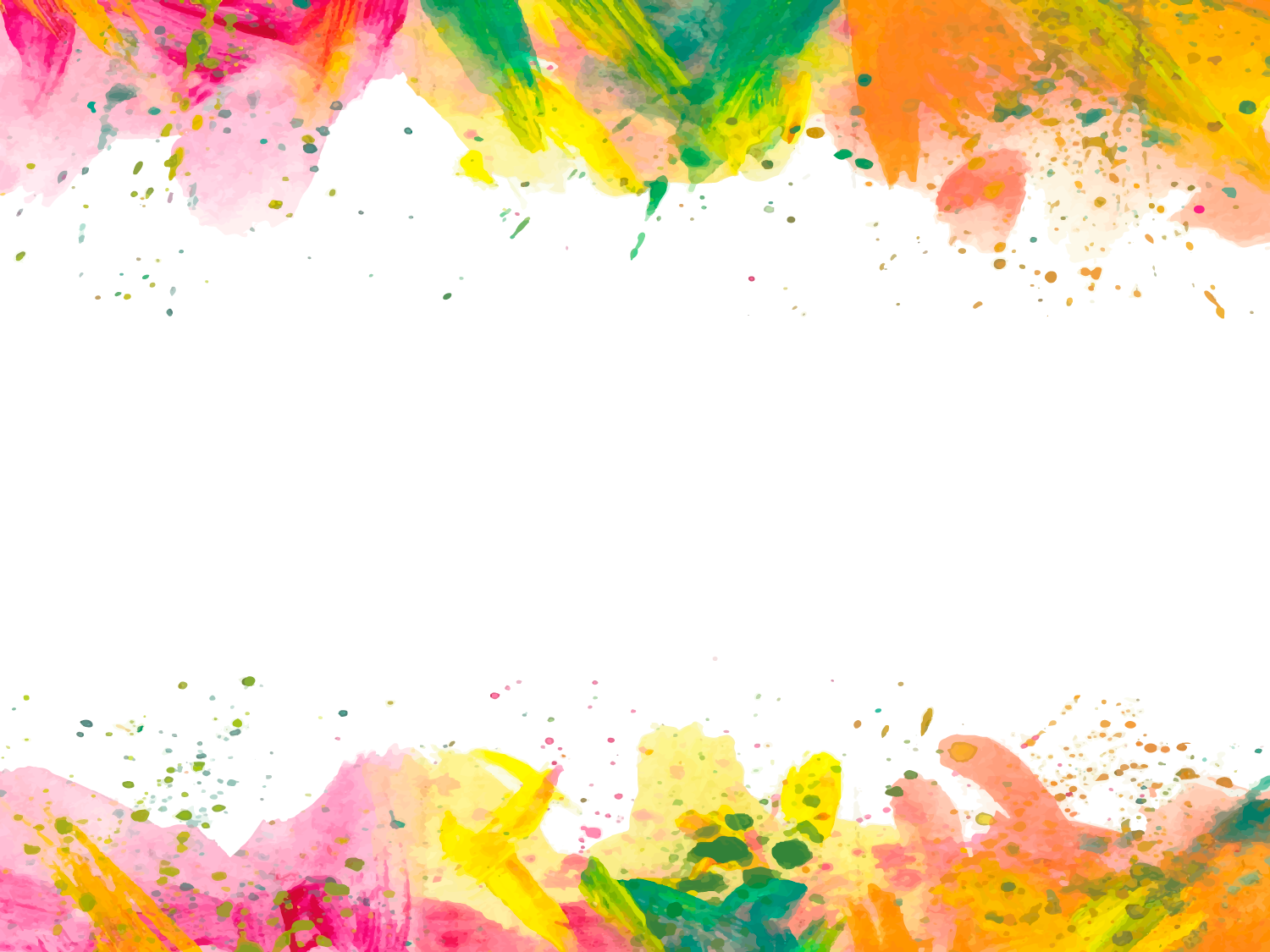 Шаг первый – выбор детского оздоровительного учреждения:
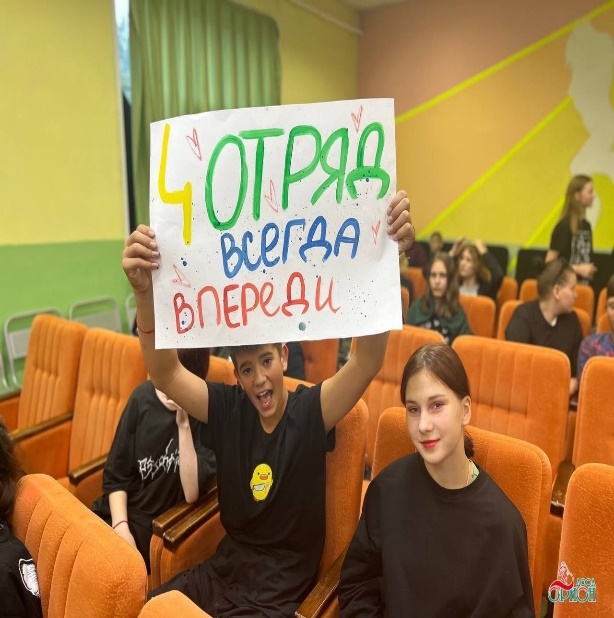 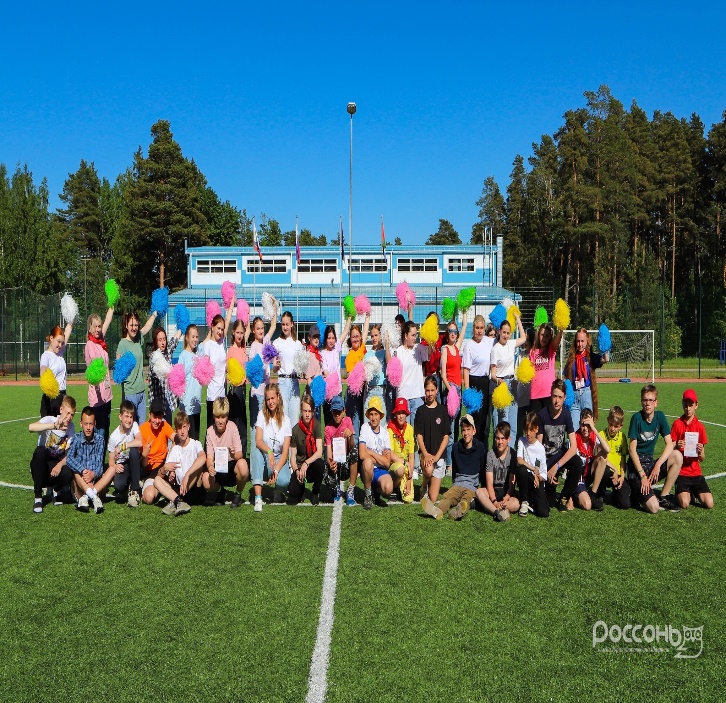 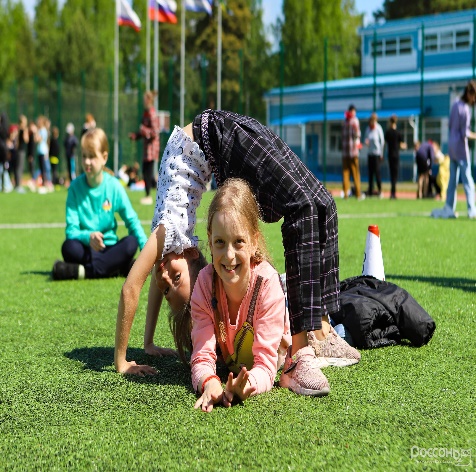 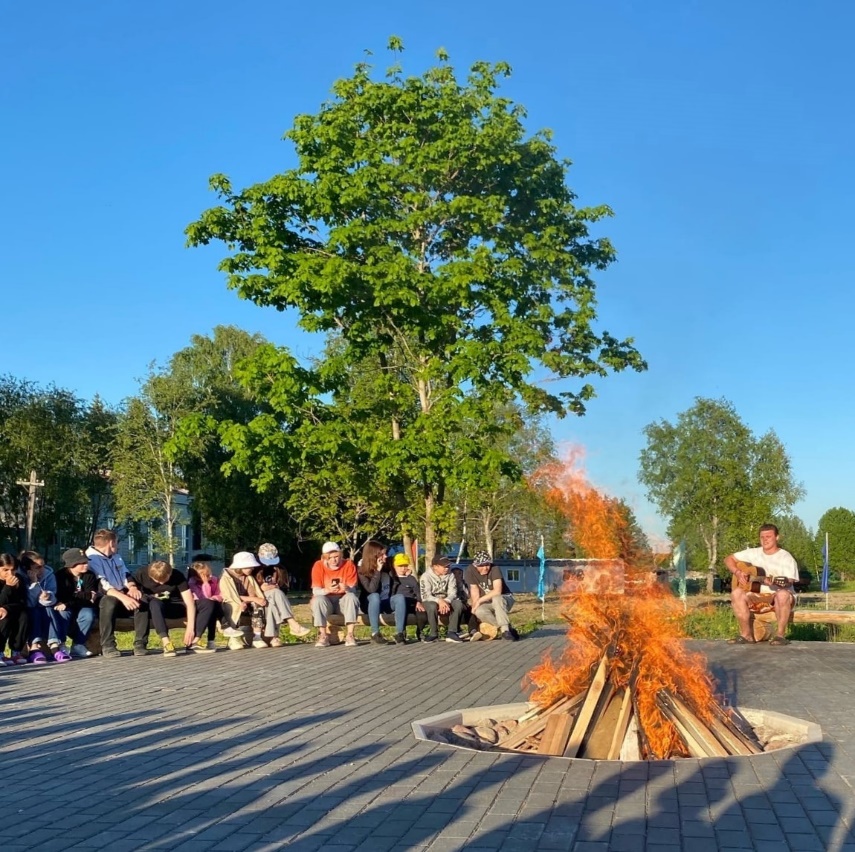 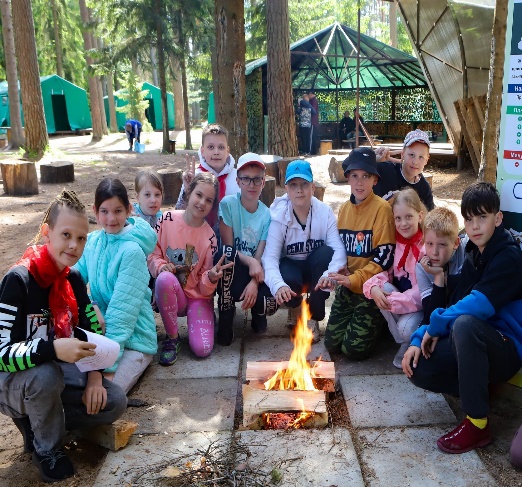 Шаг второй 
– отдых!
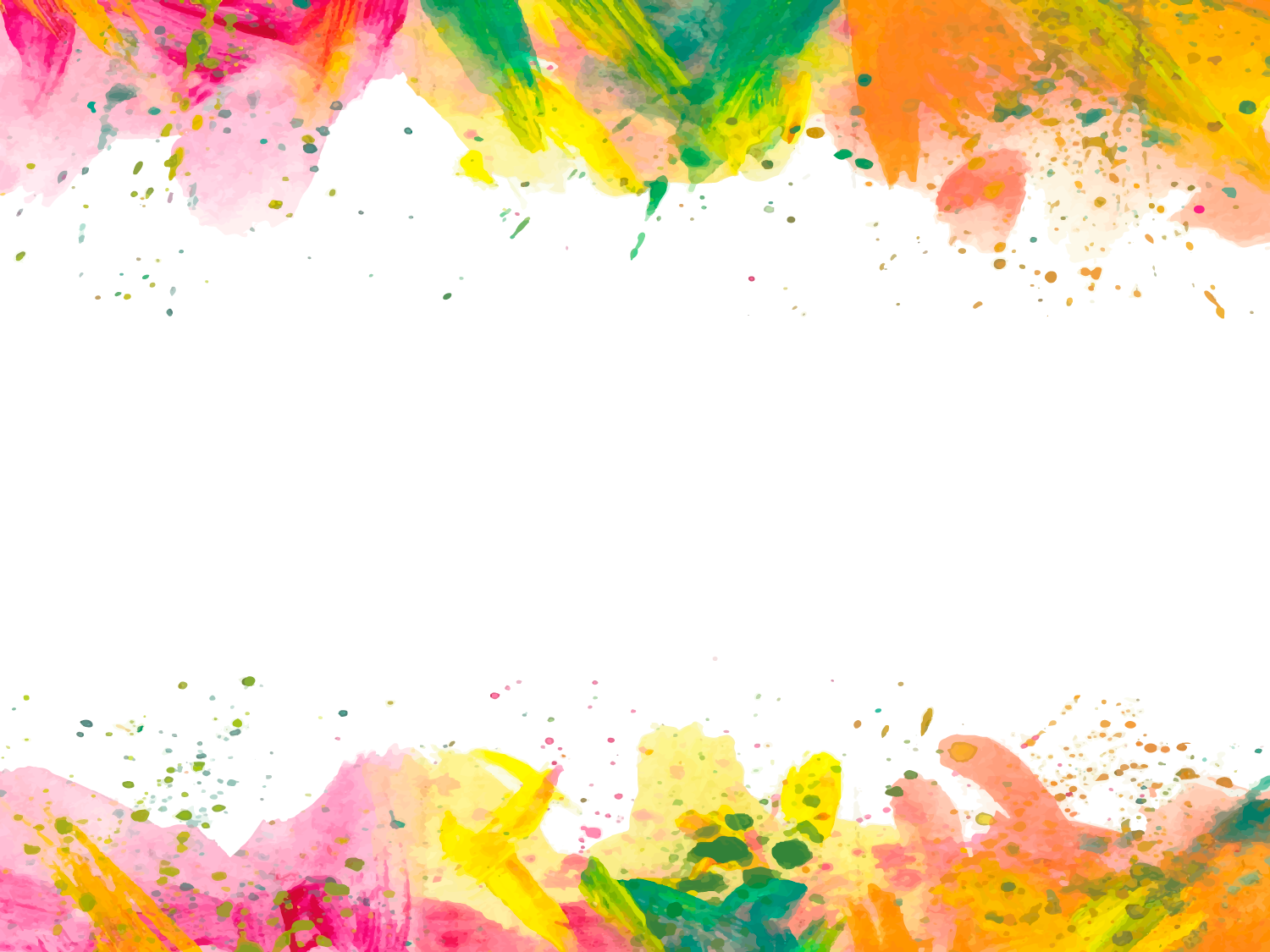 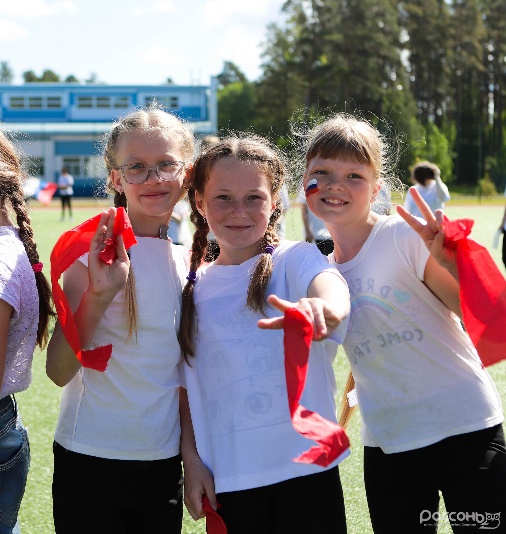 Шаг третий – подготовка документов
Подготовка  документов  начинается  после  окончания  отдыха   ребенка. 
Весь пакет документов  готовится  только на родителя (законного представителя), указанного  в договоре, обратном (отрывном) талоне к путевке и платежном документе.
1.
2.
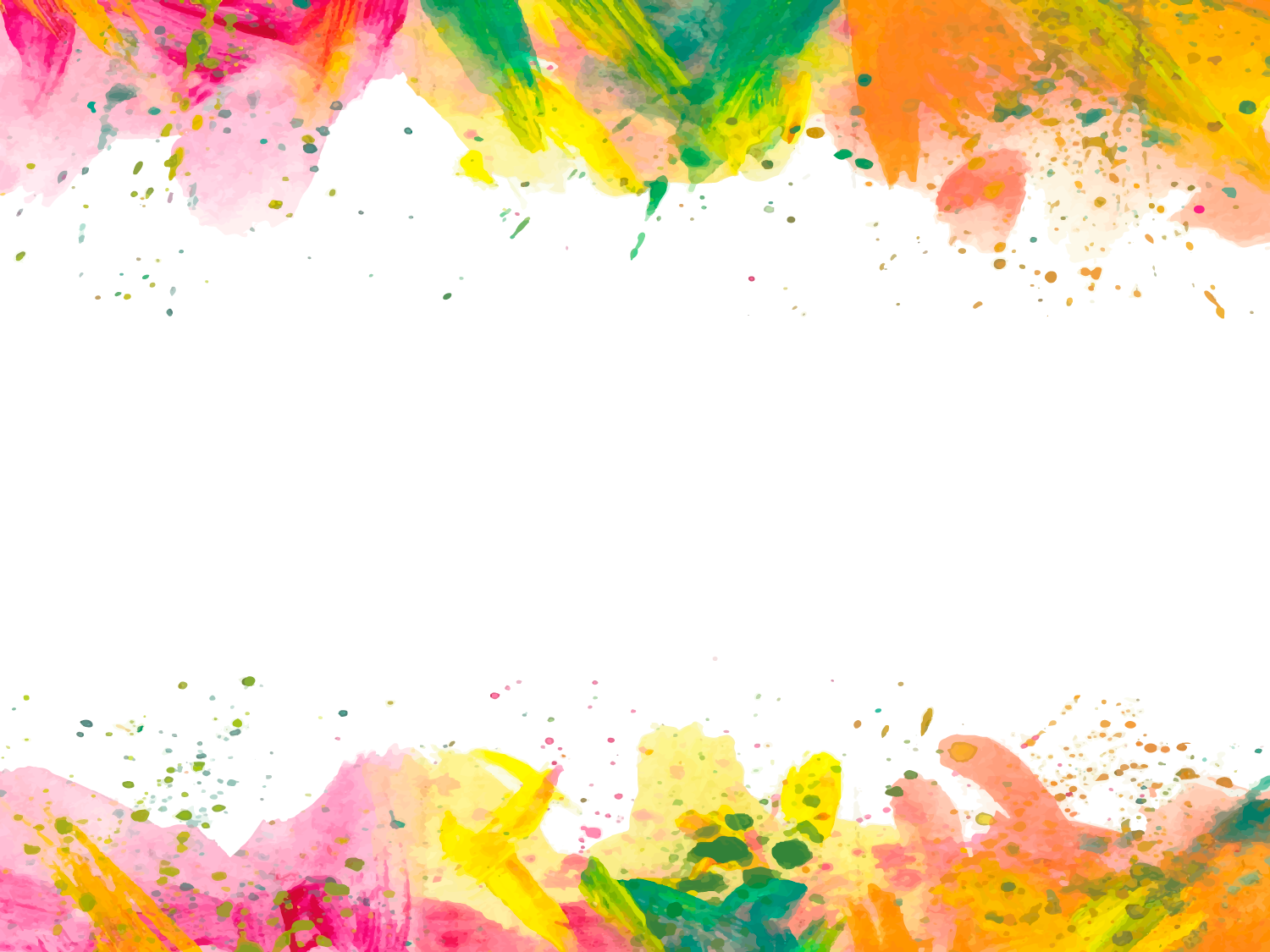 3.
!
Если путевка приобретается через стороннюю организацию, то необходимо предоставить два договора. 
С лагерем на оказание услуг по отдыху и оздоровлению и на покупку путевки с турфирмой.
4.
5.
6.
7.
8.
9.
Документ, подтверждающий участие в СВО (справка из военкомата о призыве на военную службу по частичной мобилизации в ВС РФ, справка о добровольном вступлении на военную службу в ВС РФ для участия в СВО).
10.
Документ, подтверждающий проживание участника СВО на территории Ленинградской области на момент призыва по мобилизации, заключения контракта о добровольном вступлении на военную службу в ВС РФ для участия в СВО.
11.
Свидетельство о заключении брака (в случае, если дети, являются пасынками и падчерицами военнослужащих участников СВО).
12.
Дополнительно для детей, граждан, участников СВО необходимо предоставить подтверждение наличия условий.
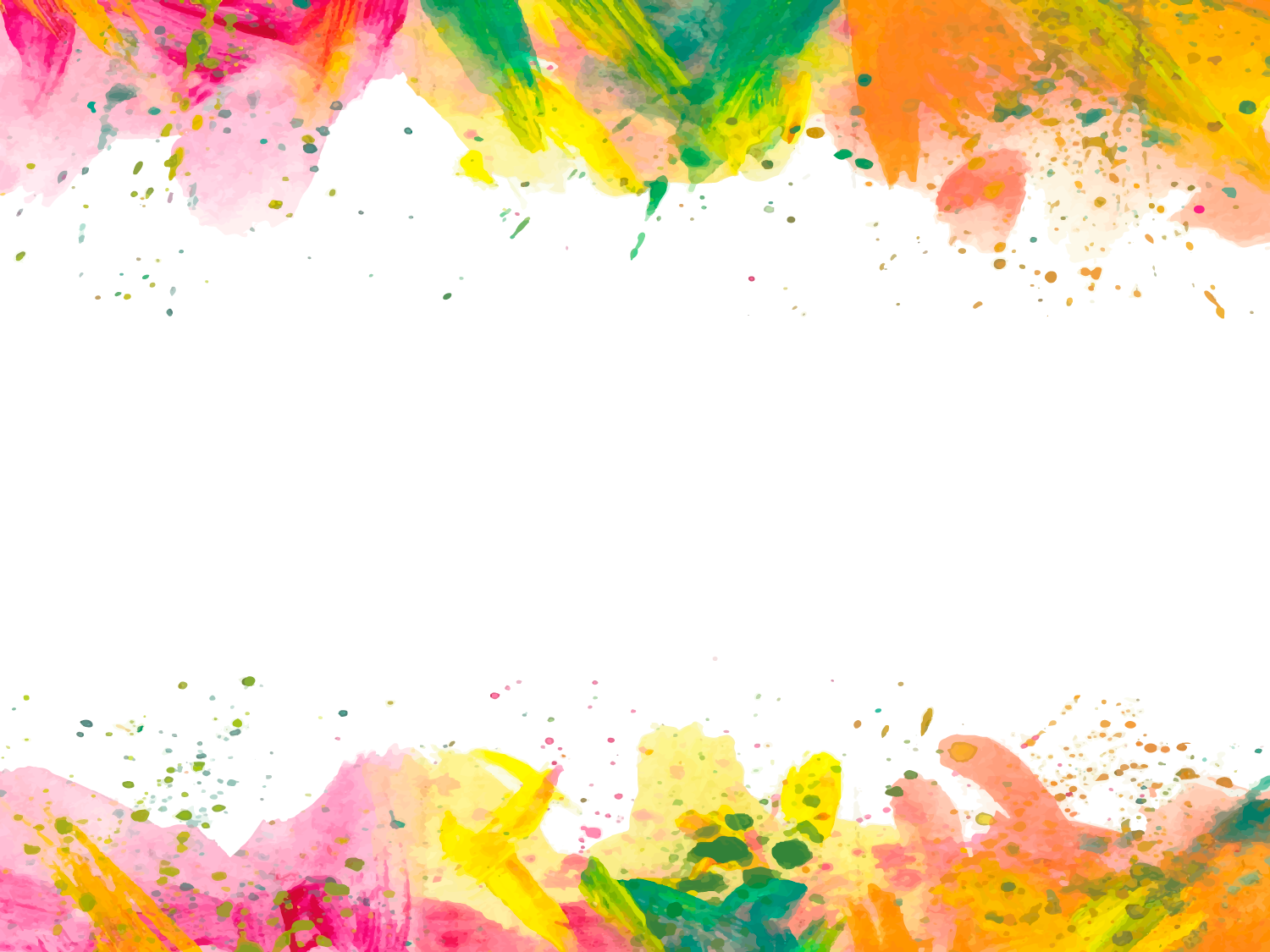 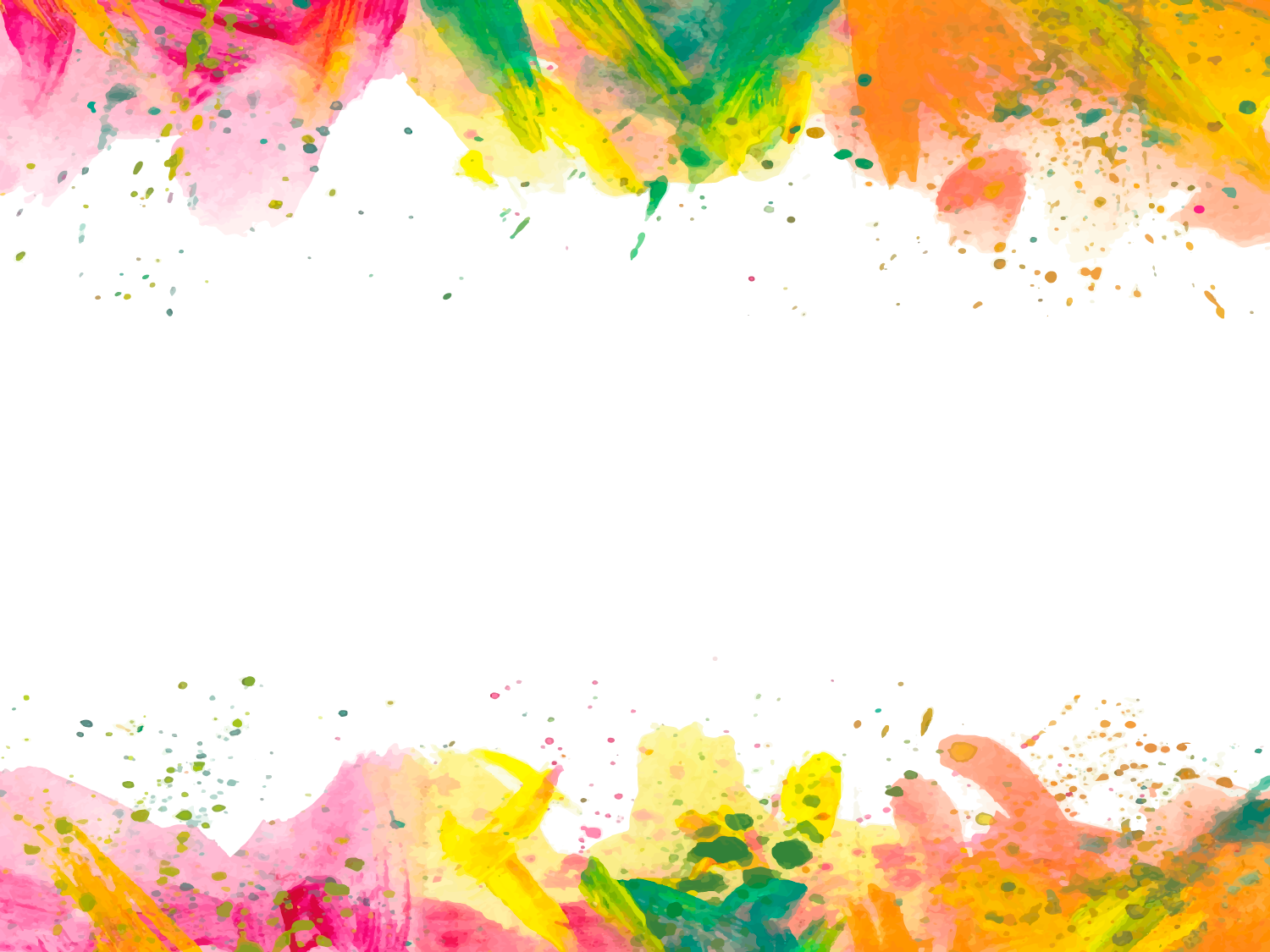 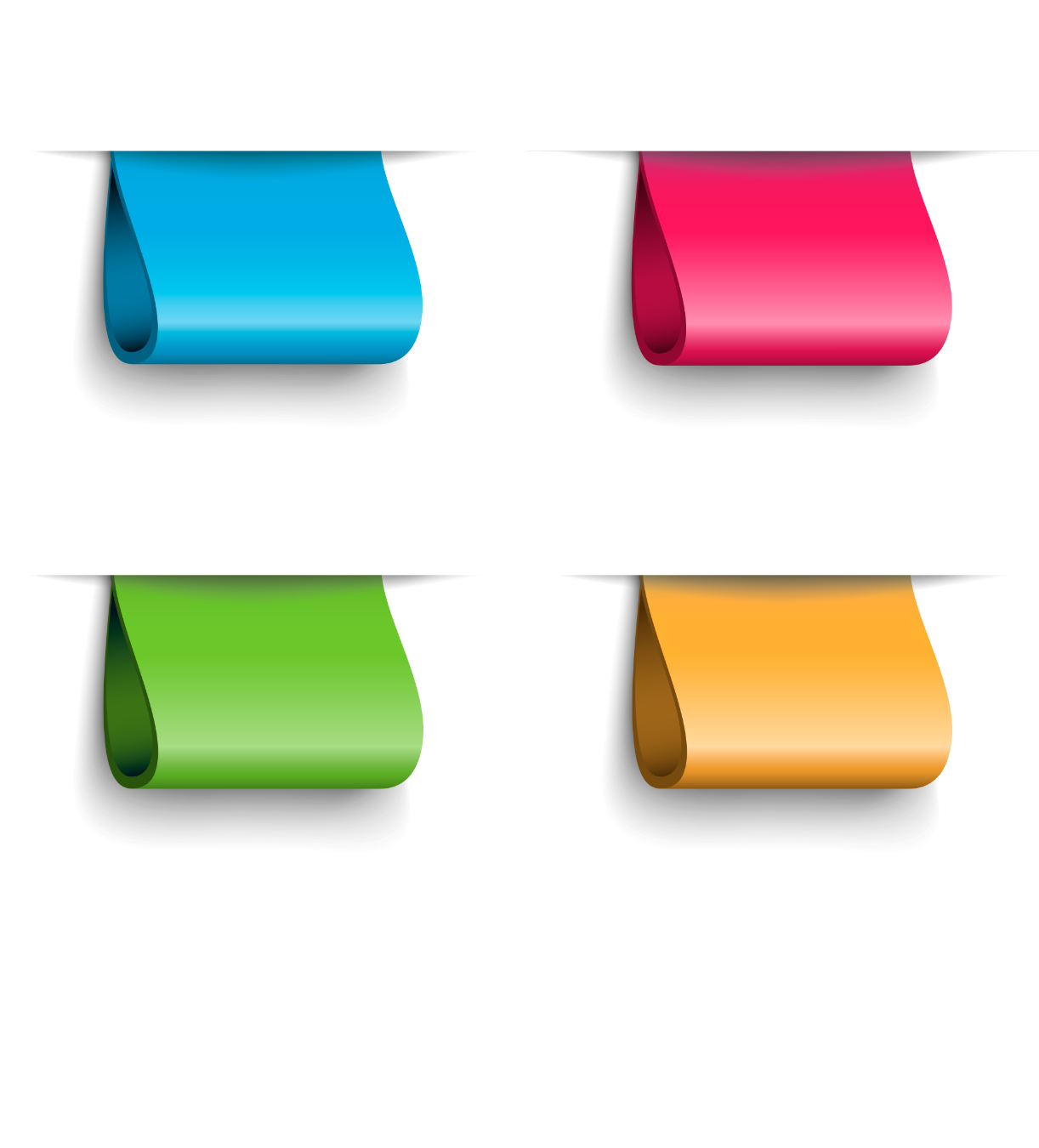 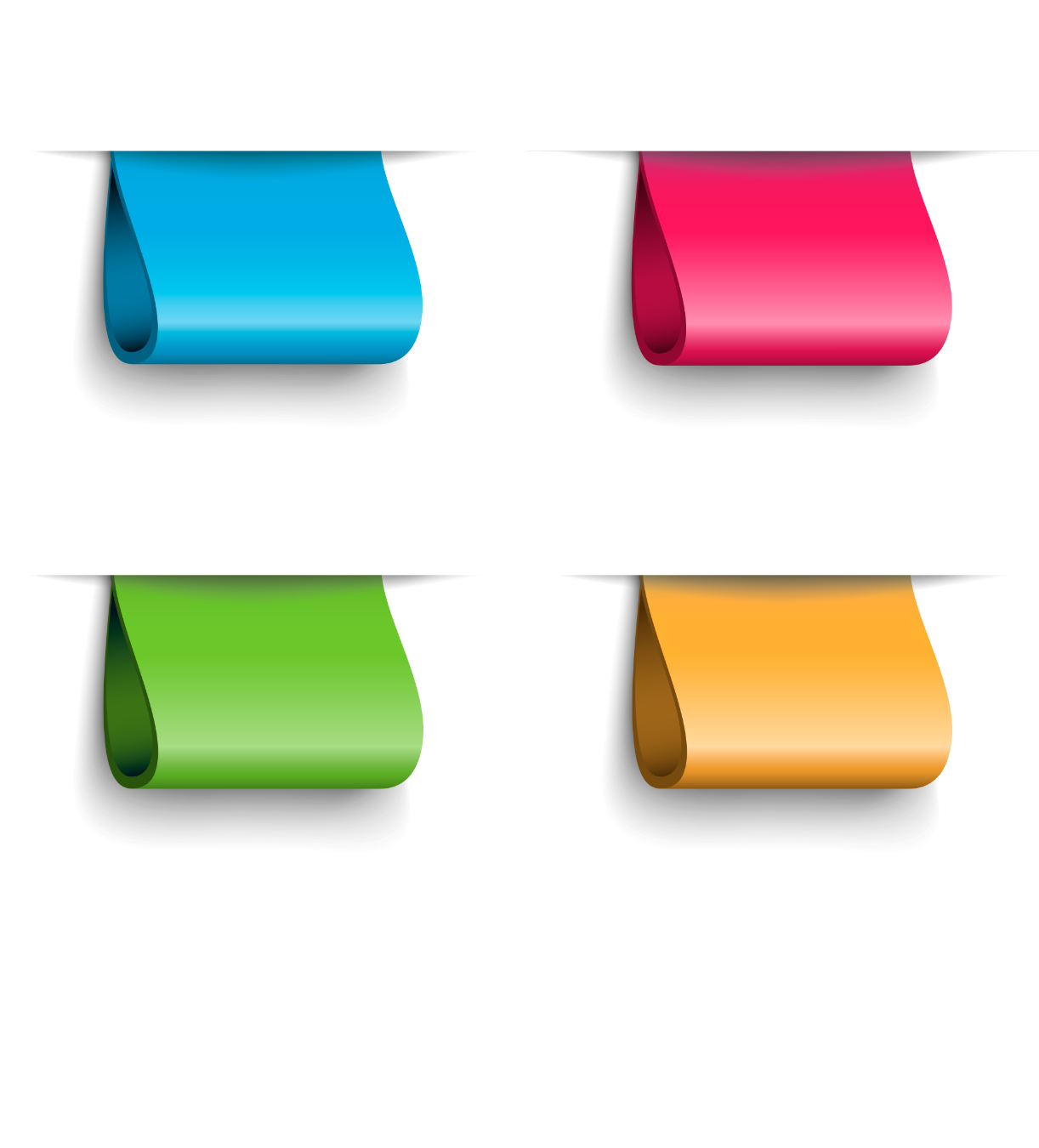 АДРЕС 
КОМИТЕТА:
ПРИЕМ 
ДОКУМЕНТОВ:
Многофункциональные центры (МФЦ) Ленинградской области
Актуальная информация о справочных телефонах и режимах работы филиалов МФЦ содержится на сайте МФЦ Ленинградской области: www.mfc47.ru
Общий телефон для МФЦ 
 8 800 500 00 47 
звонок по России бесплатный
Комитет общего и профессионального образования Ленинградской области
191124, Санкт-Петербург, площадь Растрелли, дом 2, строение 1
Телефон: 8(812) 539 44 50
8(812) 539 44 74
Электронный адрес: office_edu@lenreg.ru
Телефон горячей линии по вопросам отдыха и оздоровления детей
8 800 500 70 90
www.edu.lenobl.ru
Режим работы:
Понедельник-четверг                 09.00 до 18.00 
Пятница  
 09.00 до 17.00
ПЕРЕРЫВ                           12.30 - 13.18
 выходной:  суббота и воскресенье
Прием документов в комитете не осуществляется